Innplassering
Personalsjef Arne Kr. Hestnes
Seniorrådgiver / jurist Arve Skjærvø
Stillingsbeskrivelser ogbemanningsplaner er ferdige
(https://innsida.ntnu.no/wiki/-/wiki/Norsk/Bemanningsplan+-+fusjon)
TRINN 1: Rett og plikt
25. okt.
?
1.
2.
3.
Kun du har jobbet med disse oppgavene, du har rett og plikt på stillingen
Også en kollega har jobbet med disse arbeidsoppgavene tidligere.
Det er da to som har rett og plikt på denne stillingen. 
Det må gjøres en kvalifikasjons-vurdering
Arbeidsoppgavene som du har jobbet med tidligere ligger ikke i bemanningsplanen. 
Hvis ikke du blir innplassert på rett og plikt må du vente til 25. oktober
TRINN 2: Annen passende stilling aktuelt fakultet/fellesadm
4. nov.
?
1.
3.
2.
Vurderingskrets
Arbeidsoppgaver
Lønn
Geografisk plassering
Kvalifikasjoner
Hvis du ikke blir innplassert på annen passende stilling må du vente til 4. november
Kvalifikasjonsvurdering
TRINN 3: Annen (passende) stilling hele NTNU
20. nov.
?
?
1.
2.
3.
Kvalifikasjonsvurdering
Bekjentgjøring av stillinger gjøres omkring 10.november, den ansatte må melde sin interesse
Hvis ikke innplassert vil NTNU kontinuerlig lete etter passende stilling for deg
Midlertidig uten arbeidsoppgaver
?
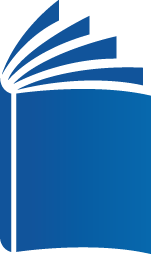 1.
2.
3.
Innplasseringsteam følger kontinuerlig opp ledige stillinger
Kvalifikasjonsvurdering
Innplassering
?
?
?
Hva får vivite underveis?
Lederen din skal orientere når to viktige milepæler er passert:
Etter at «rett og plikt»-vurderingen er gjennomført (24.10). 
Etter at vurderingene til «annen passende stilling» er gjennomført (4.11)

Begge ganger blir det orientert om hvem som er foreløpig innplassert. Disse får beskjed først, og deretter hele enheten f.eks i et personalmøte.
Samtale er gull,taushet er sølv
Du kan be om samtaler både med din nåværende og din fremtidige leder. 
Ny leder kan be om samtale med deg for å gå gjennom dine kvalifikasjoner
Hvis du er foreslått innplassert i en stilling som innebærer store endringer i oppgavene dine så har du krav på en formell omstillingssamtale.
Blir innplasseringenekvalitetssikret?
Ja. Innplasseringene som foreslås av din leder blir gjennomgått av en arbeidsgruppe, som er uavhengig av linjeledelsen. Her deltar bl.a. HR-ledere og jurist.
Hvis det oppstår tvil kan en innplassering bringes inn for overordnet leder. 
Når f.eks en dekan står for innplasseringen vil neste nivå bli rektor v/organisasjonsdirektøren. Hun støtter seg på en uavhengig jurist.
Prosessen varer i én måned
25. oktober
Rett og plikt
4. november
Annen passende stilling
Ny struktur
gjelder fra
1.1.2017
20. november
Passende stilling
Brev om innplasseringsendes ut 1.desember